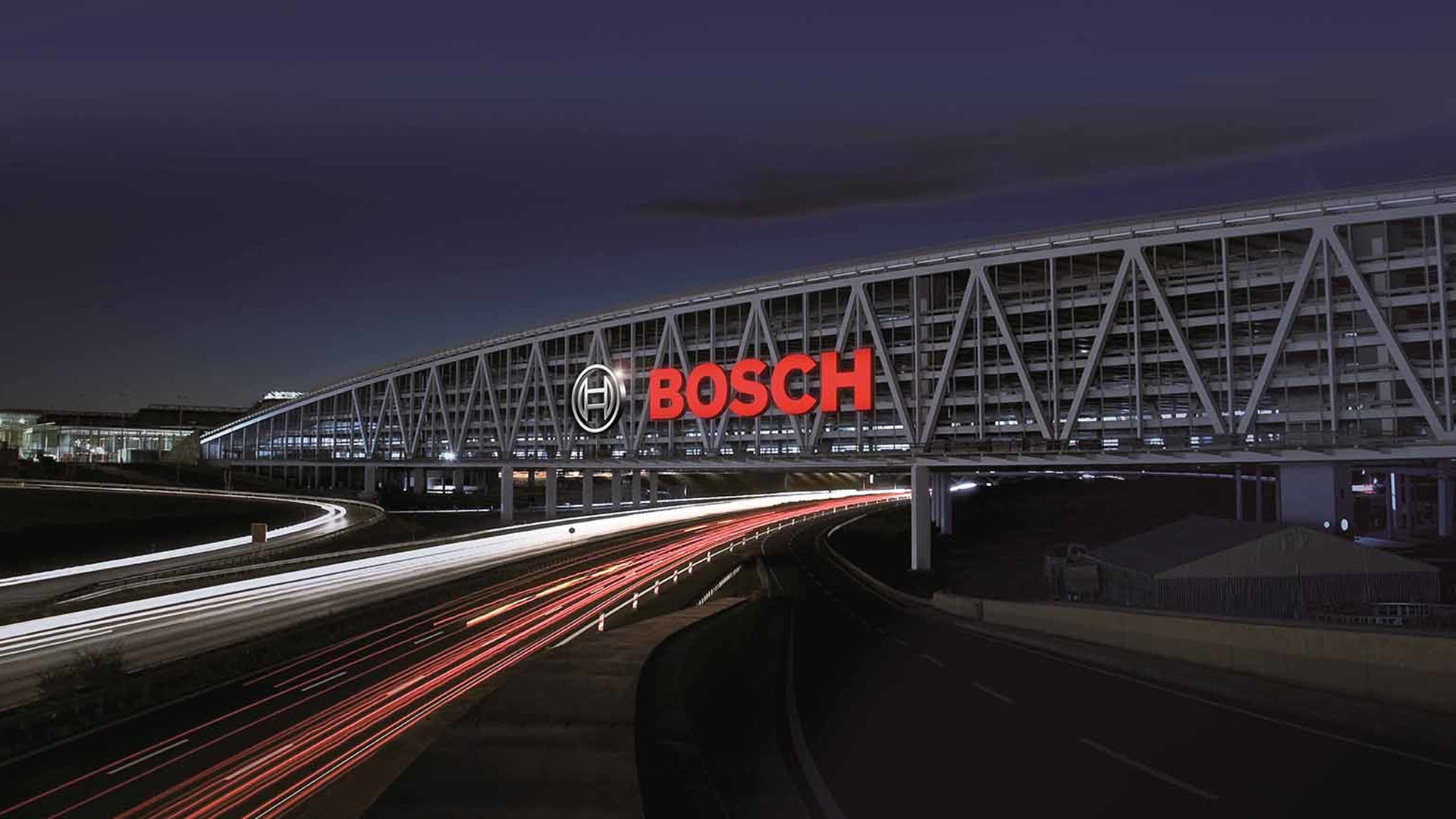 Bosch Agro 4.0nevonex    28.09.2020
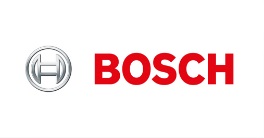 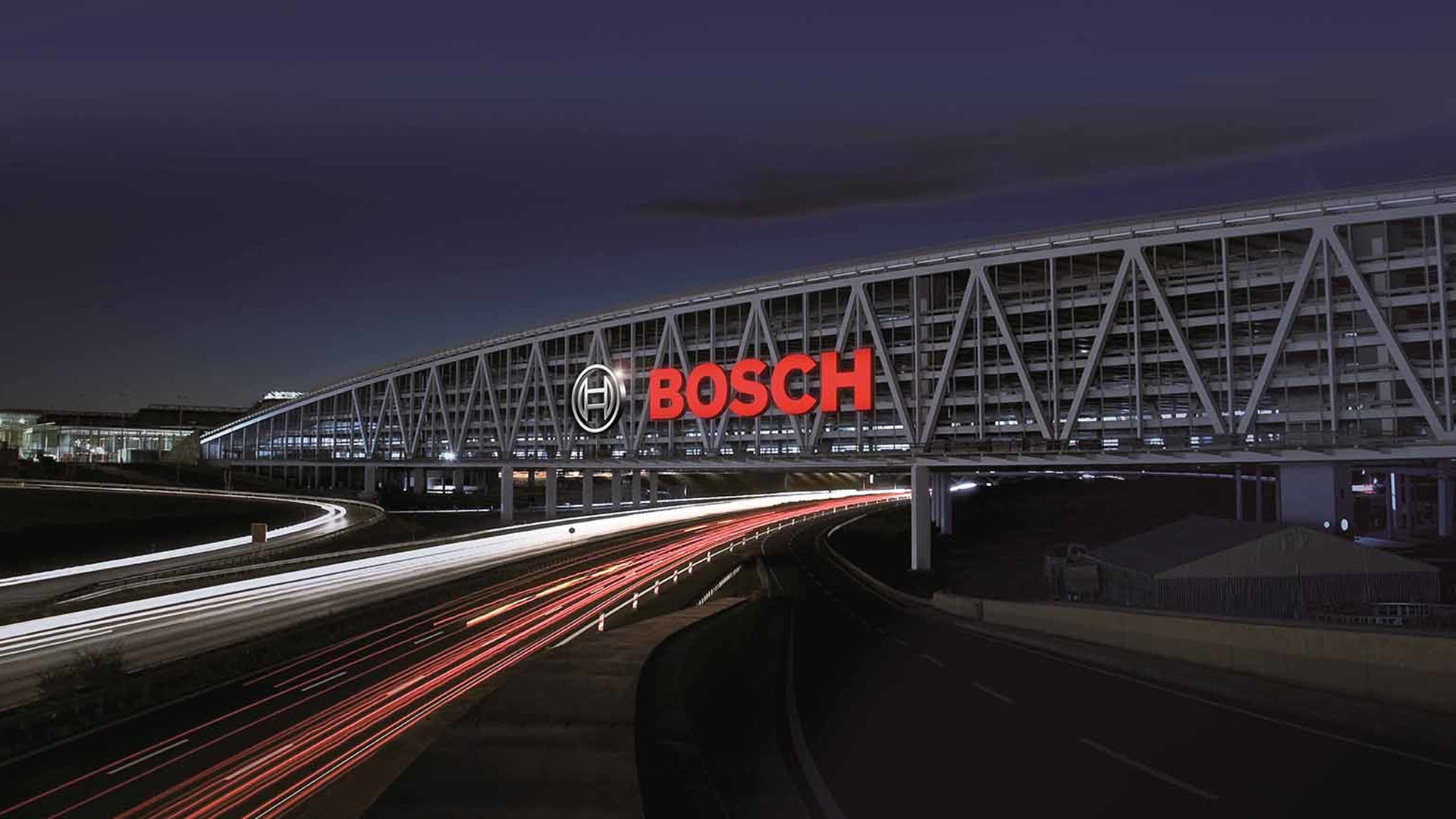 BOSCH Agro 4.0 | NEVONEX
Grupo Bosch
60*  países –
398.158* colaboradores
460 subsidiárias regionais
Quatro segmentos
Soluções de Mobilidade
Tecnologia Industrial
Tecnologia Predial e de Energia
Mercado de Consumo
Incluindo parceiros de vendas e serviços, a rede Bosch cobre praticamente todos os países do mundo
*12.2019
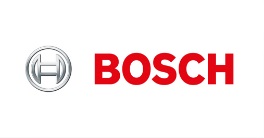 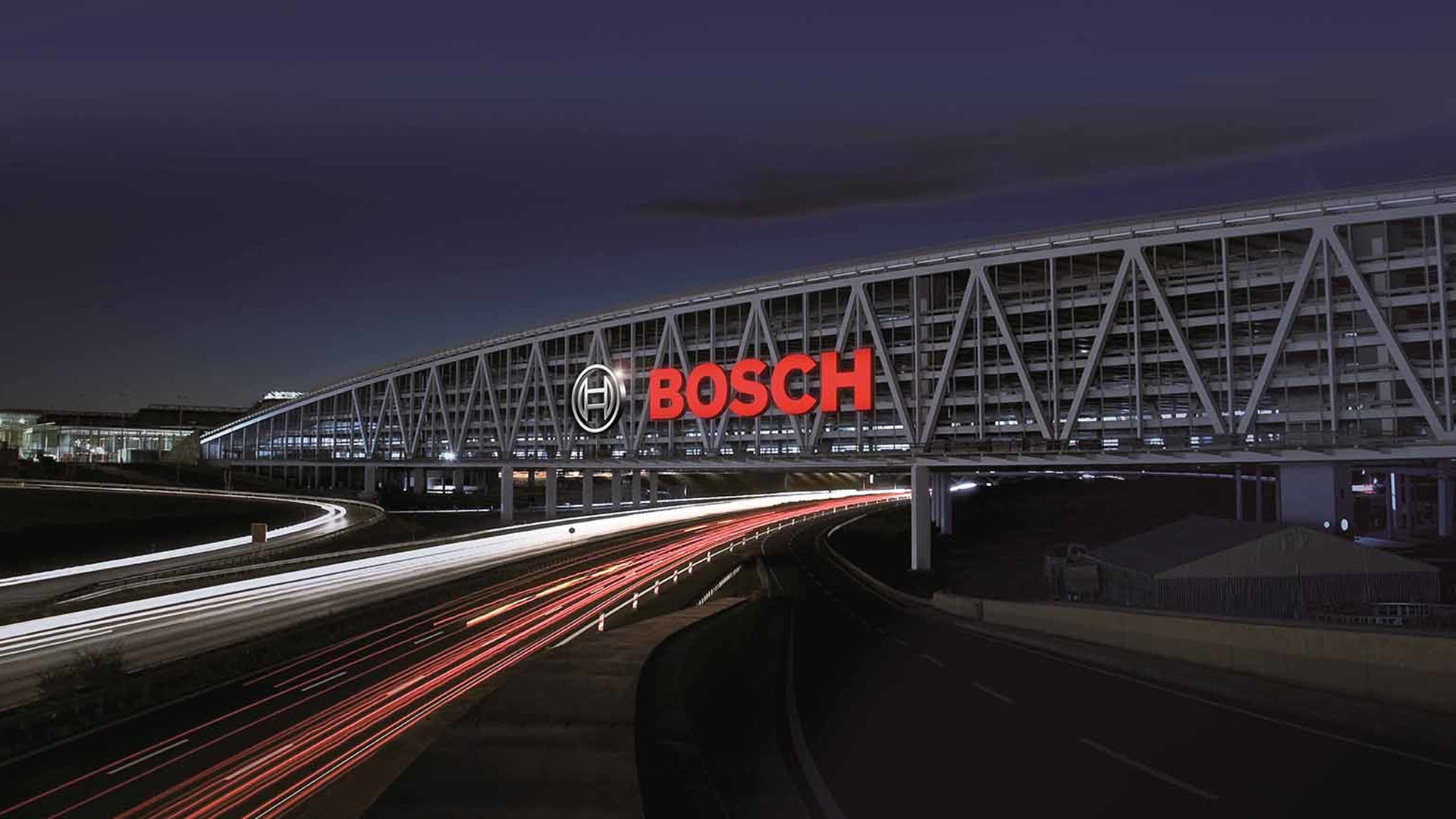 BOSCH Agro 4.0 | NEVONEX
Grupo Bosch: Mercado
77.7 bilhões em vendas
409.881colaboradores
Grupo Bosch
245 fábricas
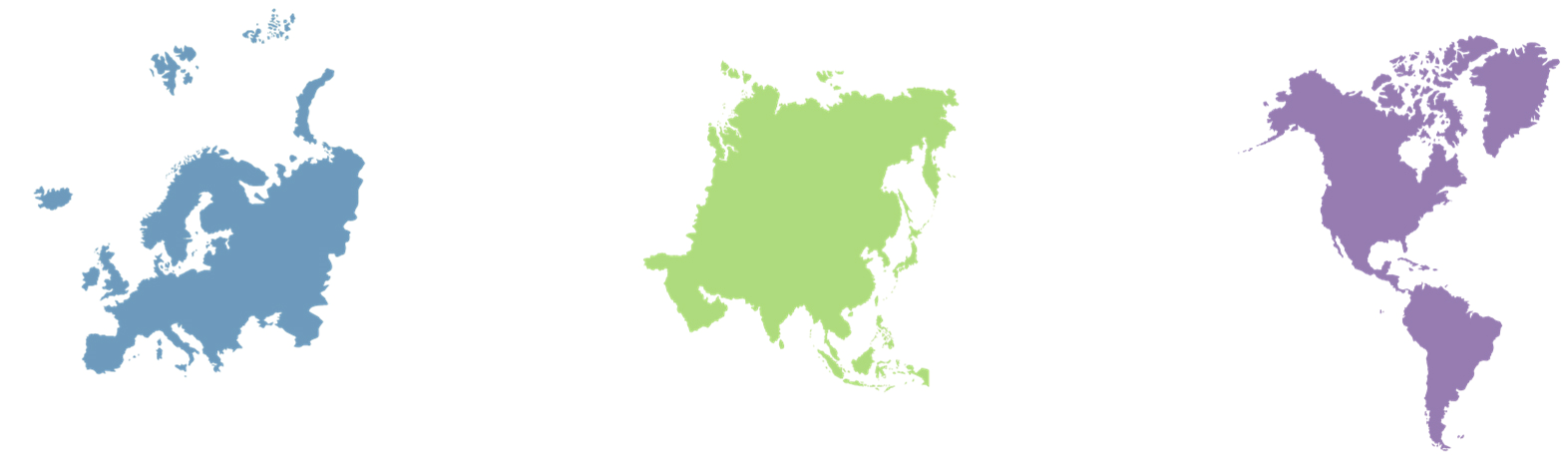 Europa
Ásia e Pacífico
Américas
19%
29%
52%
43.927
111.717
242.506
35
72
138
*12.2019
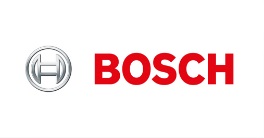 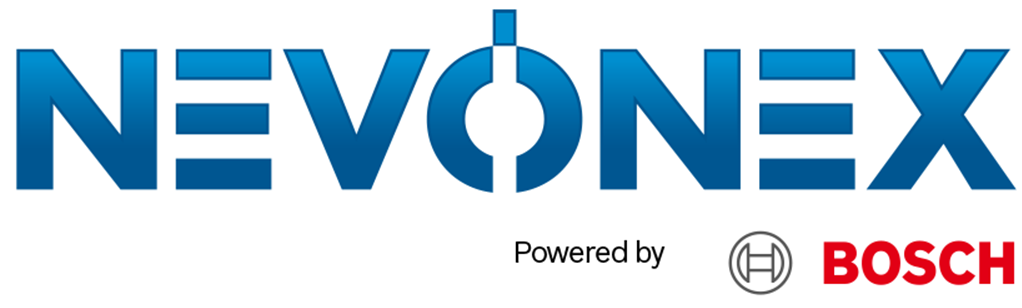 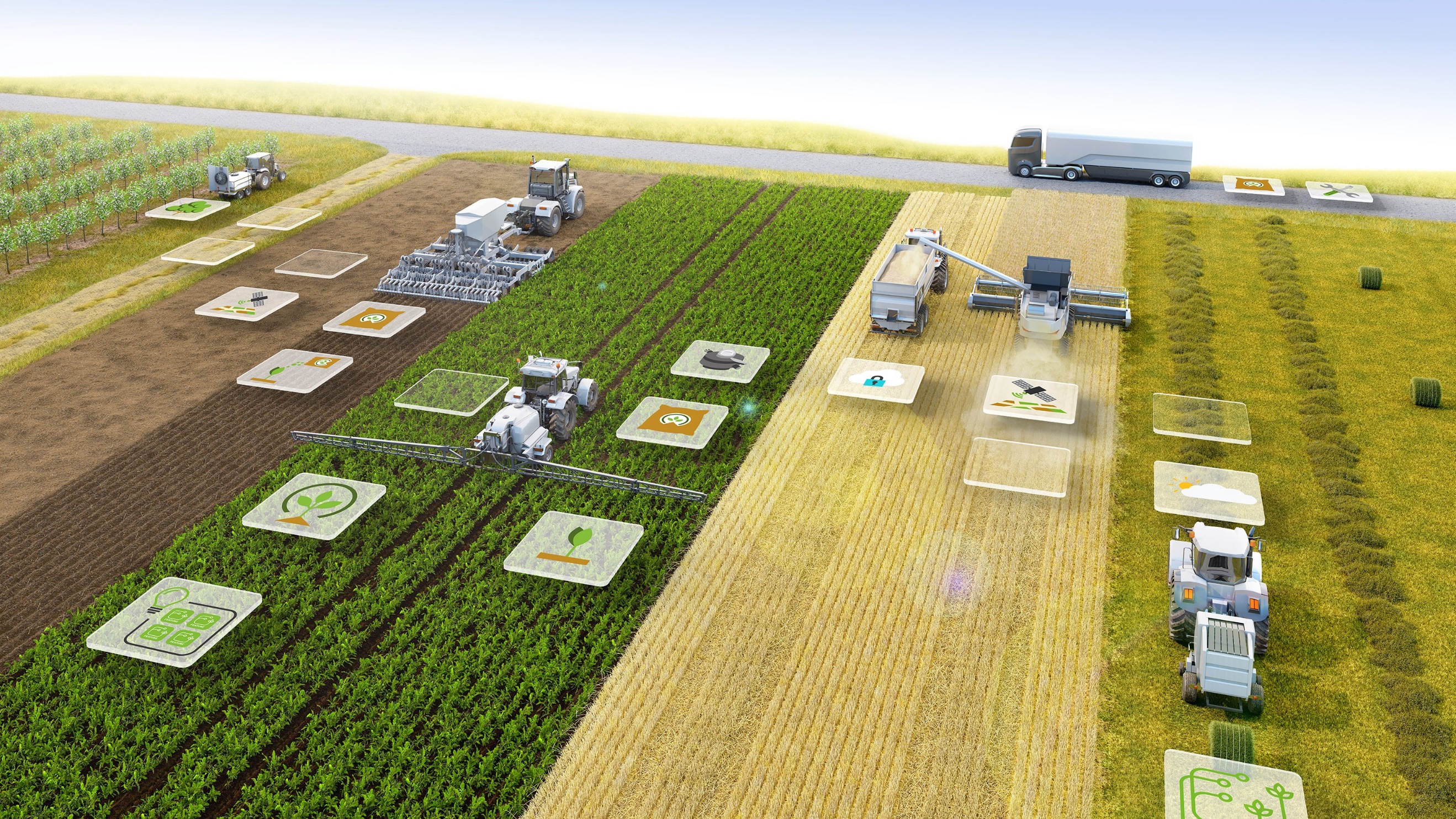 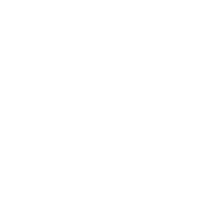 Powered by
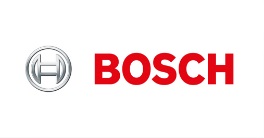 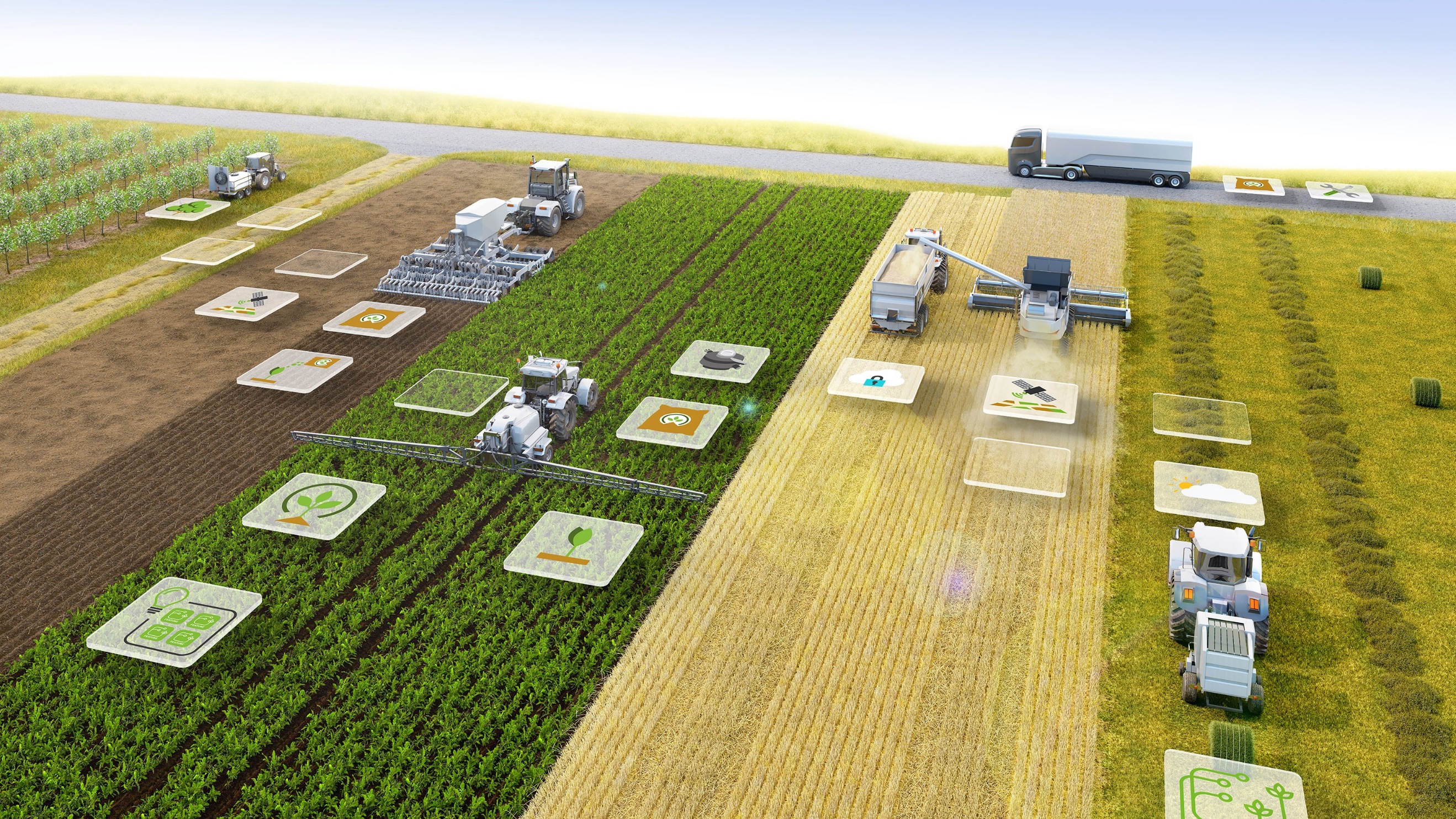 BOSCH Agro 4.0 | NEVONEX
Desafios na agricultura atualmente
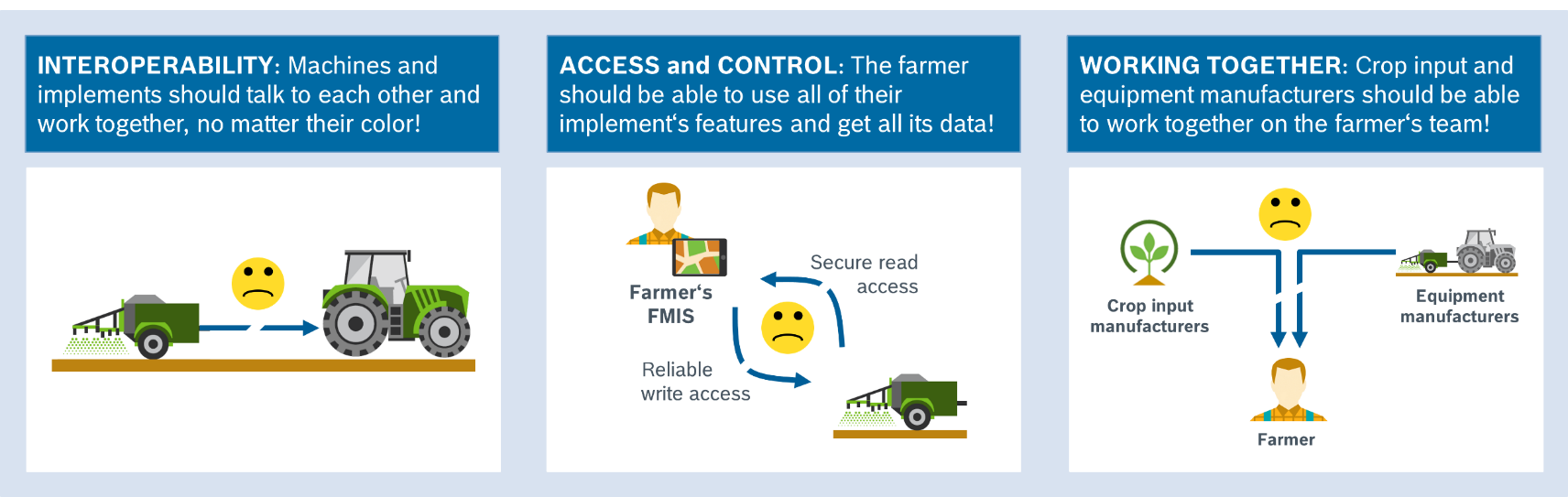 TRABALHAR JUNTO: Empresas agro e fabricantes de equipamentos devem trabalhar juntas no time do fazendeiro
ACESSO e CONTROLE: O agricultor deve ser capaz de usar todos as funções do seu implemento e ter todos os seus dados!
INTEOPERABILIDADE: Máquinas e implementos devem conversar entre si e trabalhar em conjunto, não importante suas cores!
Acesso de leitura seguro
Fabricante de equipamentos
Empresa Agro
Acesso de escrita confiável
Fazendeiro
Powered by
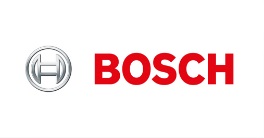 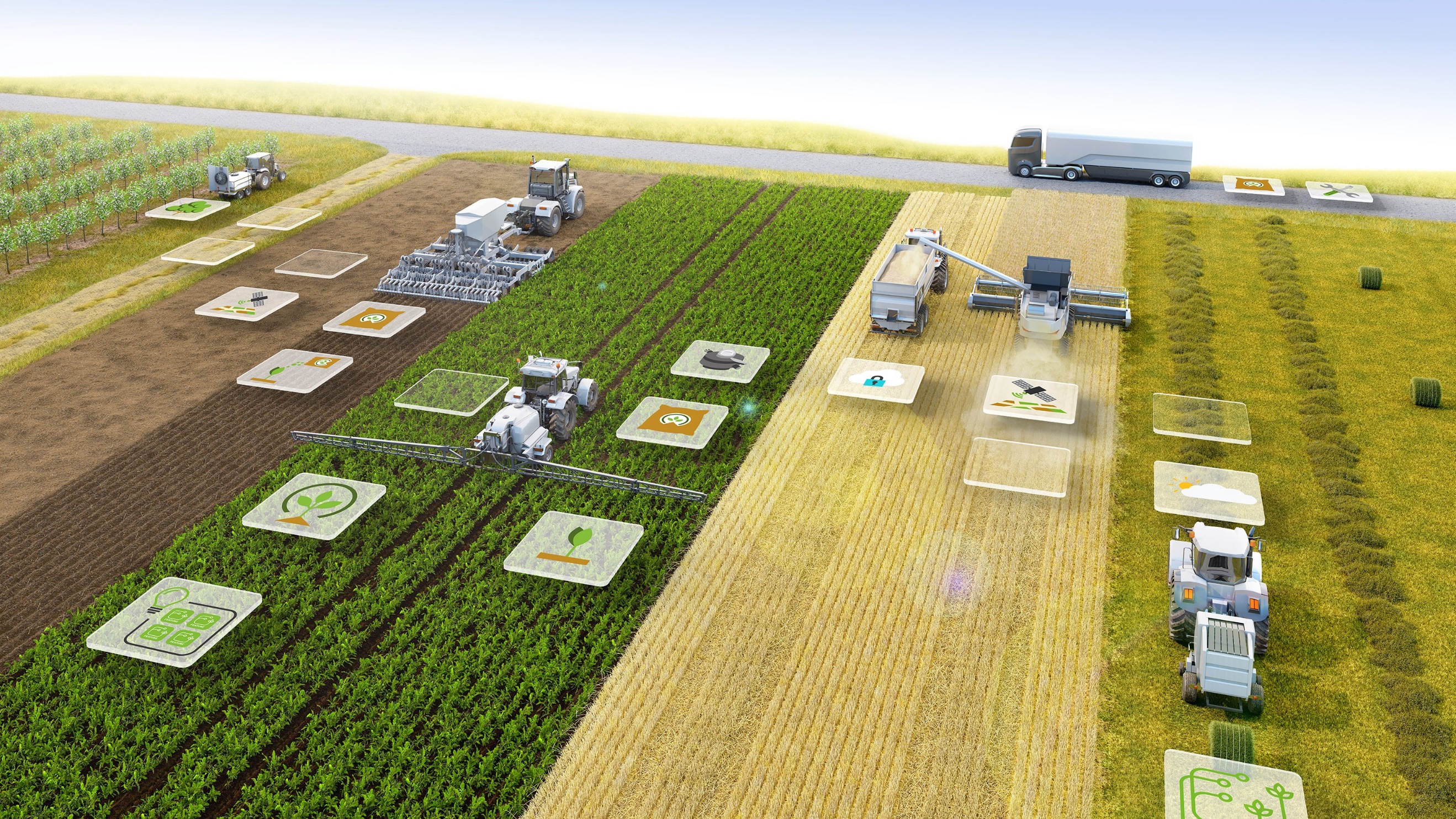 BOSCH Agro 4.0 | NEVONEX
A ideia
Agricultura de Precisão
Camada
Mercado de Consumo
Aplicativo
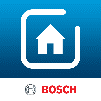 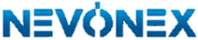 apresenta uma abordagem ecossistêmica
FEATURE
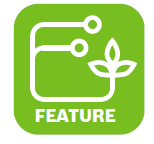 Software de Aplicação
1
Software de Aplicação (FEATURE) que assegura a compatibilidade 
Sistema Operacional (NEVONEX) que assegura a funcionalidade
Meio de Transporta (Cloud) que é seguro de ponta a ponta 
Hardware (ECU & Conectividade) que pode instalado de fábrica ou via retrofit
Ecossistema Tecnológico 
Plataforma aberta para integração de máquinas
Totalmente compatível com ISOBUS
Baseada em testes automotivos
Retrofit ou 0-km
Android,iOS
Sistema Operacional
2
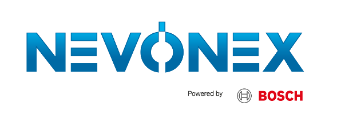 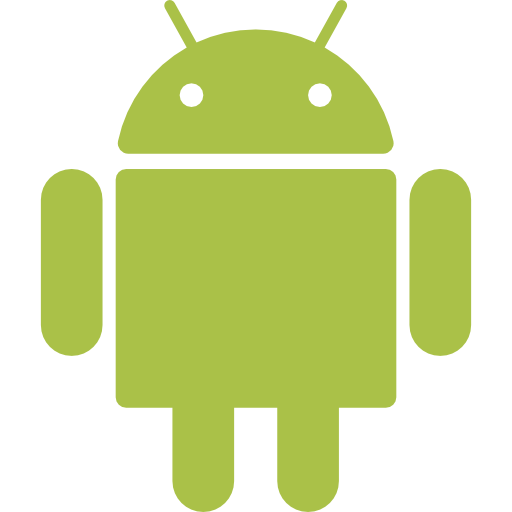 Cloud privada
Transporte de Dados
3
FEK
Smartphone
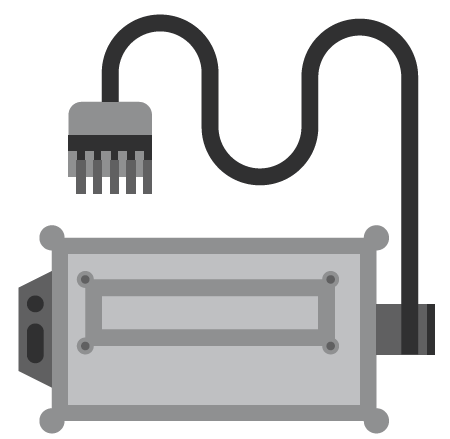 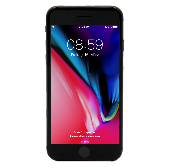 Interface do Usuário
4
Internet
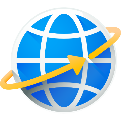 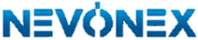 Tablet
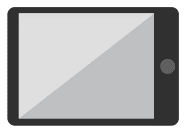 Equip.agrícola
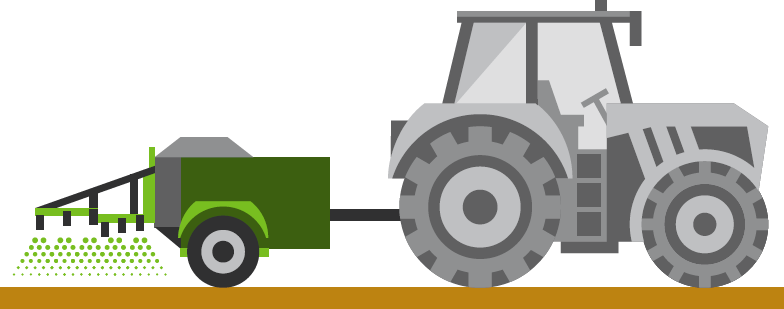 ex: disp. inteligente
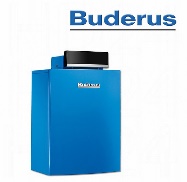 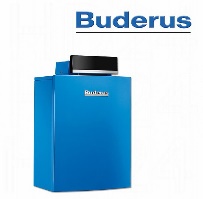 Física
5
Powered by
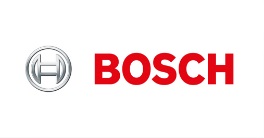 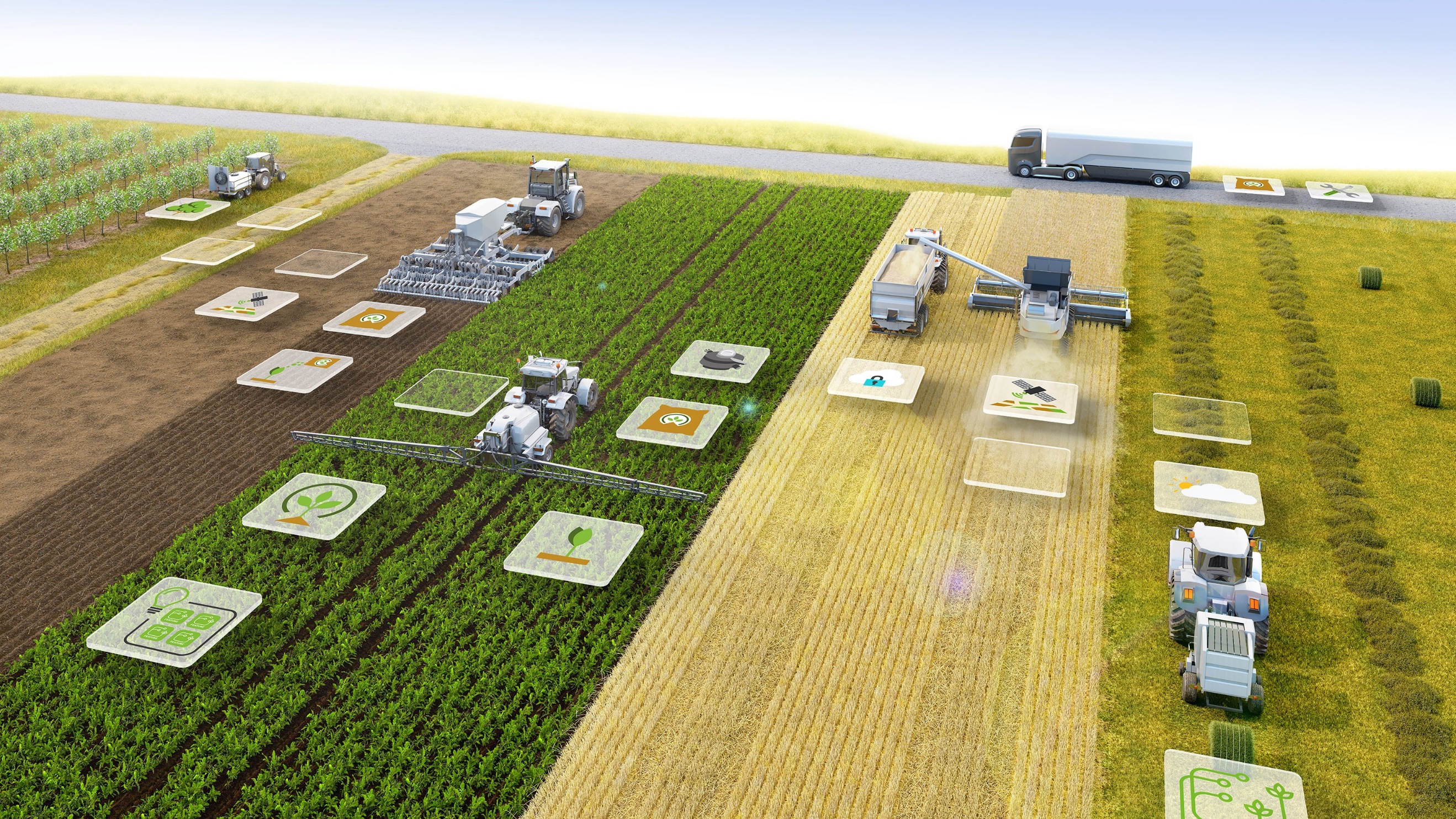 BOSCH Agro 4.0 | NEVONEX
Ecossistema
Contribuição NEVONEX
Ecossistema
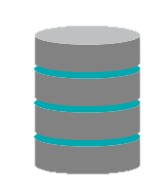 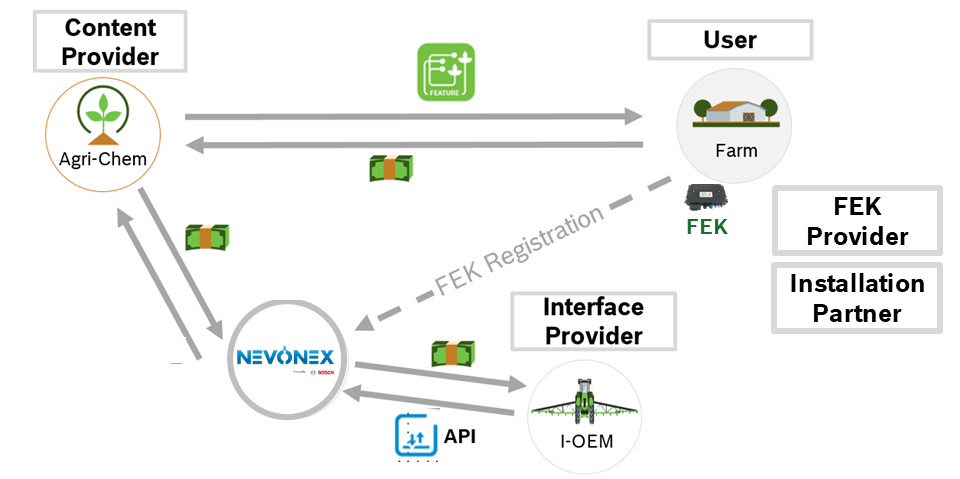 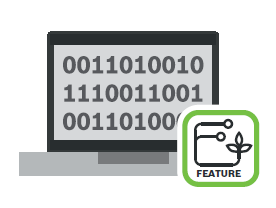 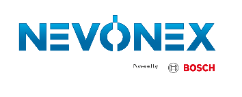 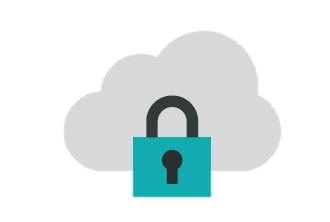 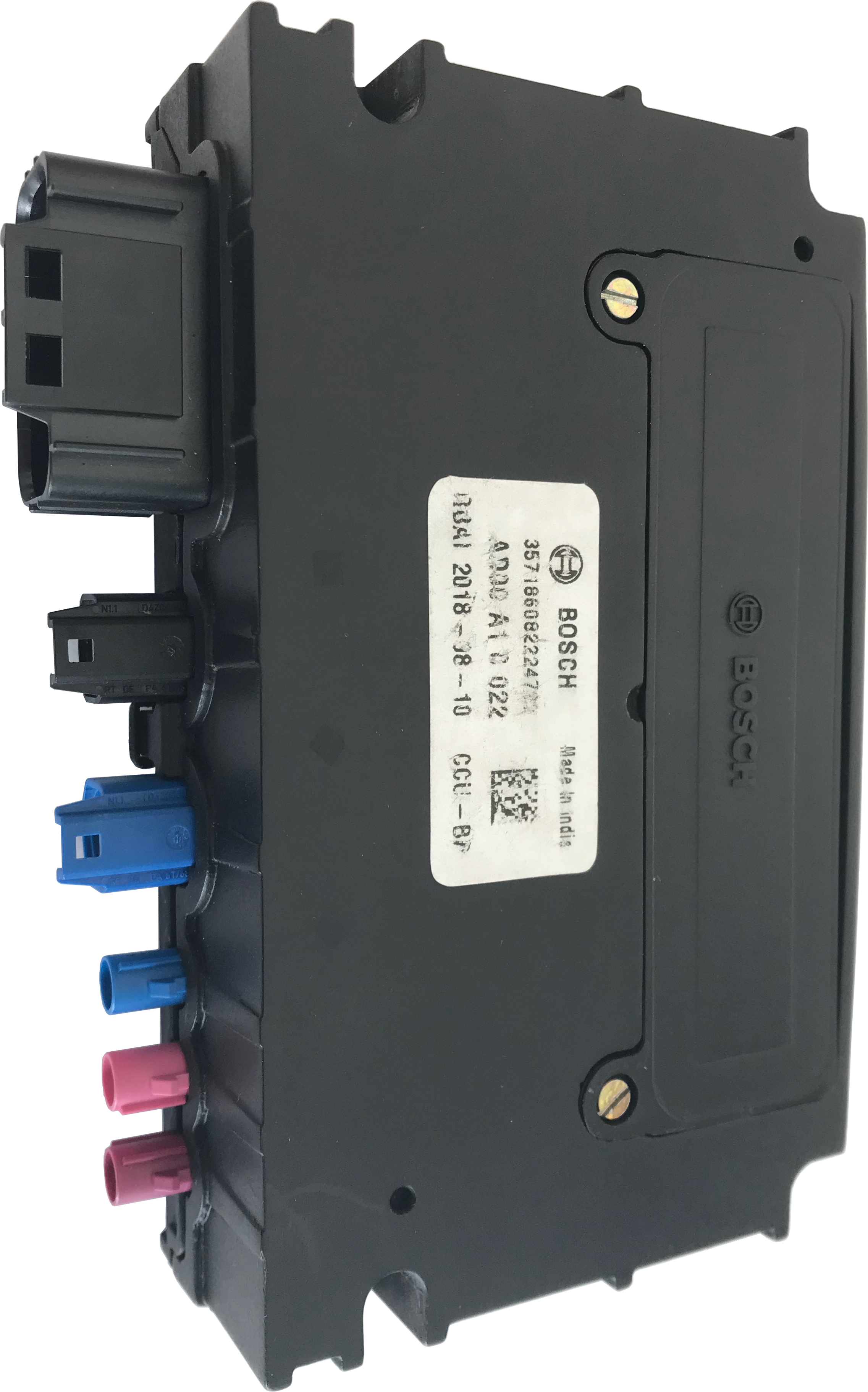 Powered by
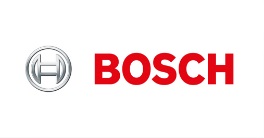 * 3rd party HW  possible / supported
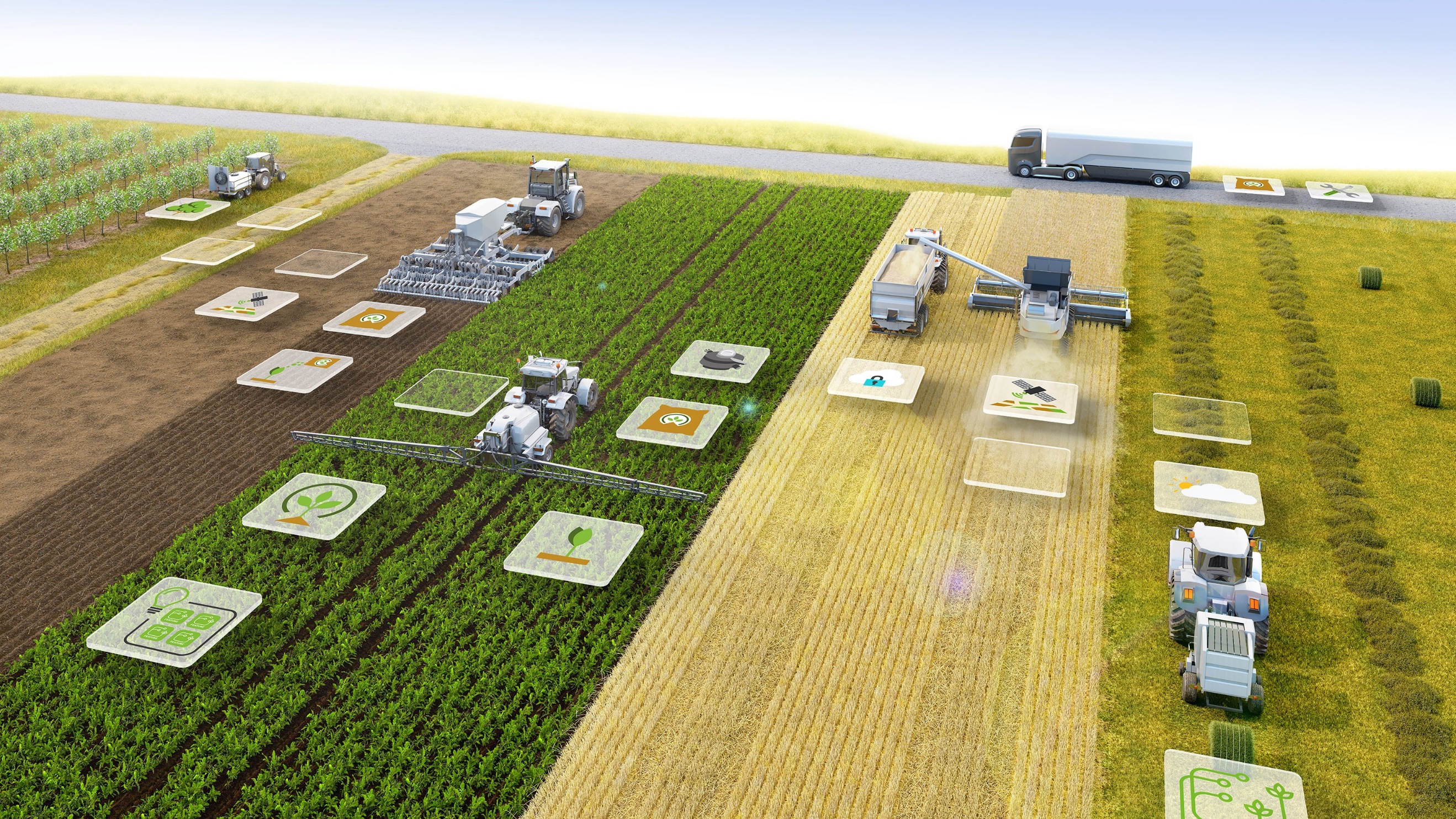 BOSCH Agro 4.0 | NEVONEX
Imagine se…
Benefício
Economia de recurso
Economia no custo de insumo baseado numa configuração otimizada do maquinário
NEVONEX é compatível com máquinas ISOBUS (ou não) novas e usadas
Economia de tempo
Os dados são transferidos diretamente para a máquina/implemento, eliminando erros de digitação ou de outras fontes
Suporte de primeiro nível é feito pelo NEVONEX
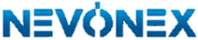 2
Usar
1
Escanear
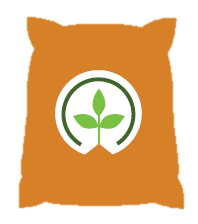 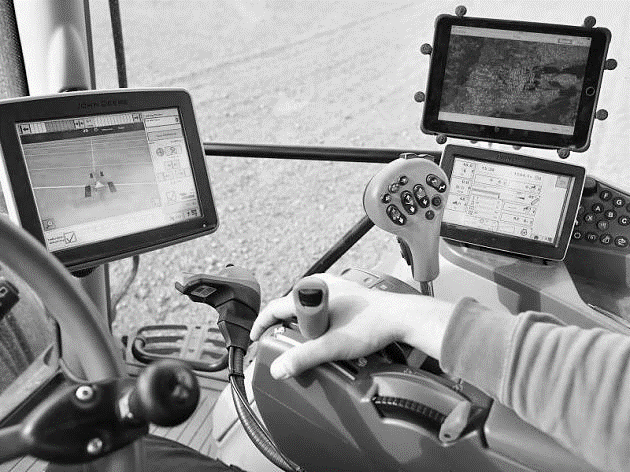 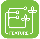 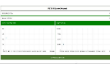 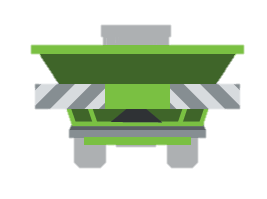 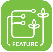 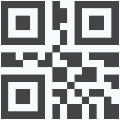 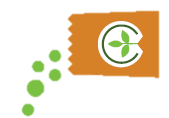 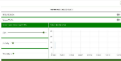 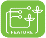 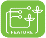 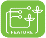 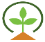 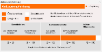 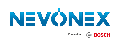 Powered by
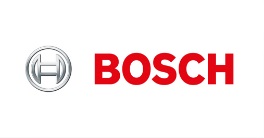 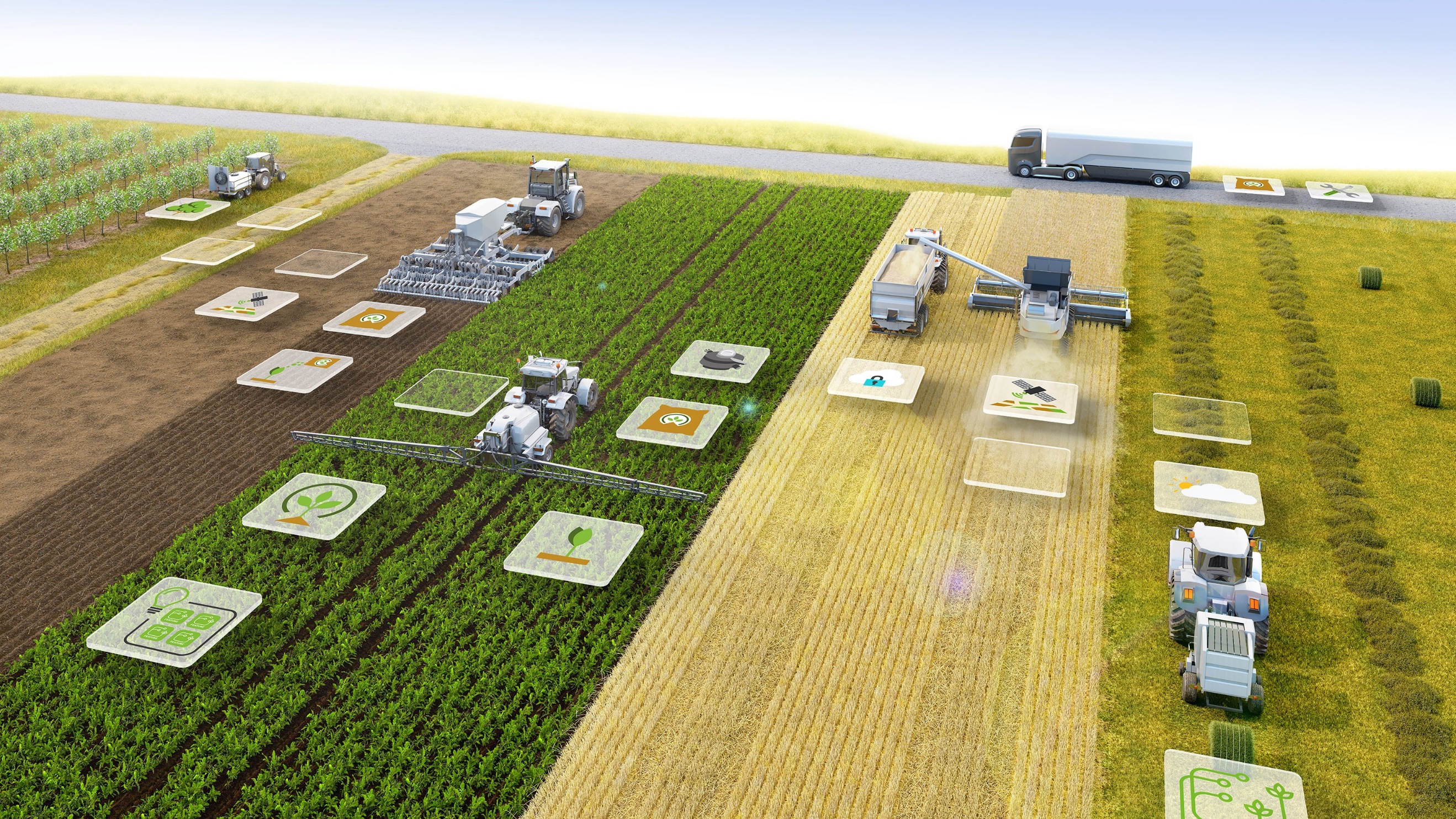 BOSCH Agro 4.0 | NEVONEX
Parceiros
www.nevonex.com
Powered by
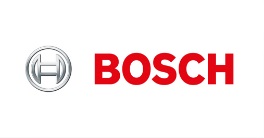 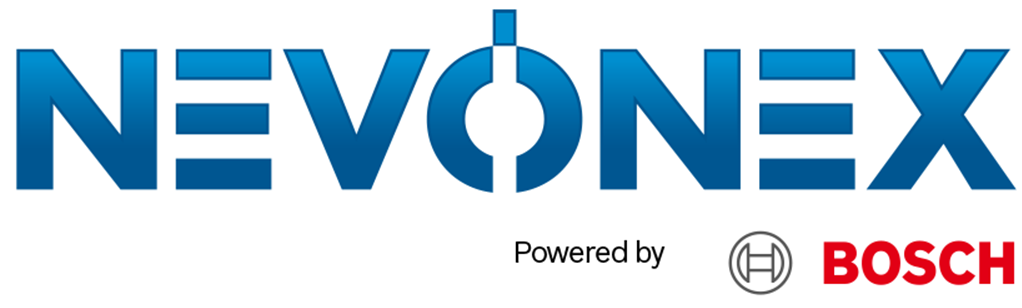 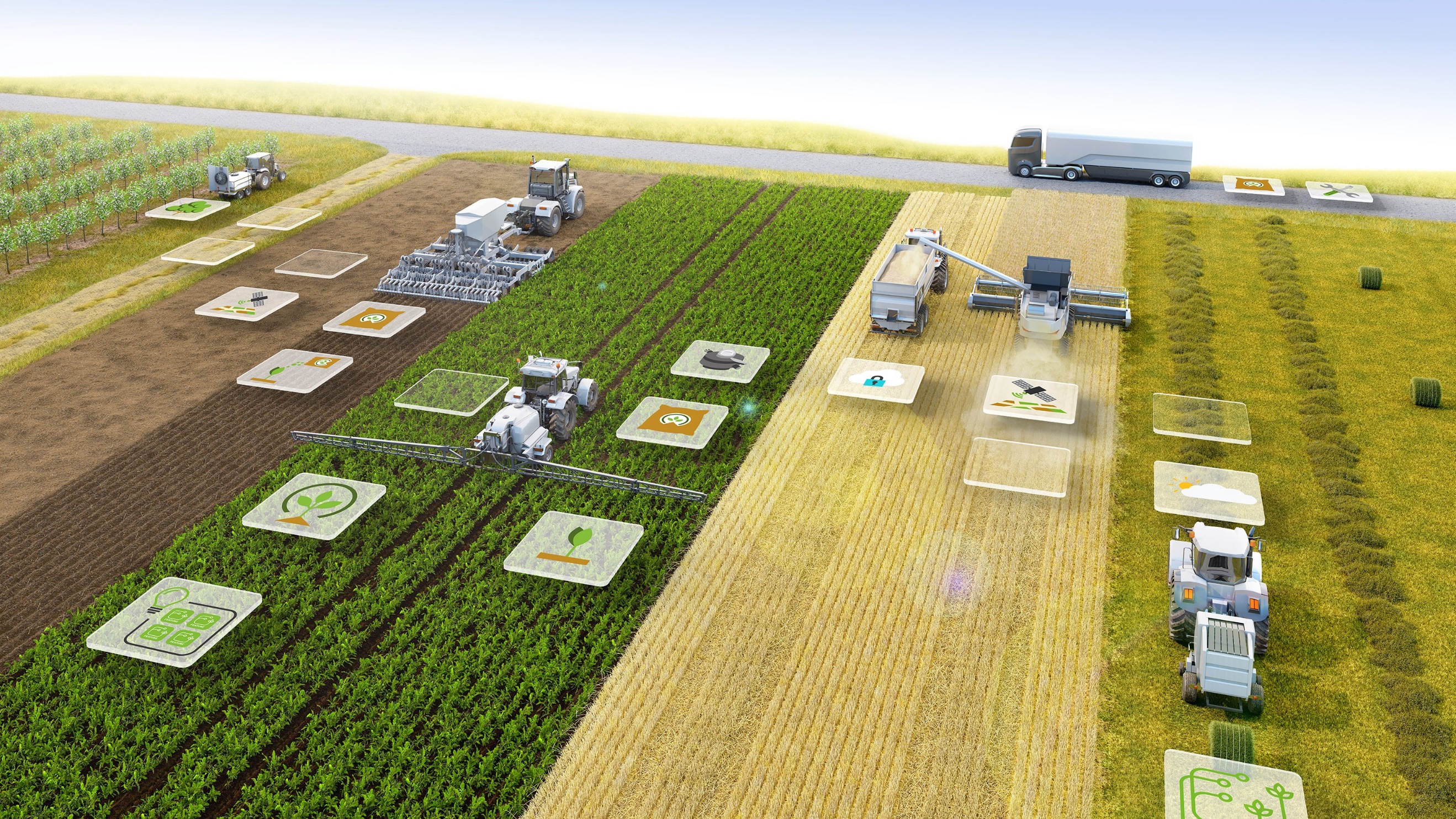 Aberto e Neutro
Juntos para a sua Agricultura Digital
www.nevonex.com
Powered by
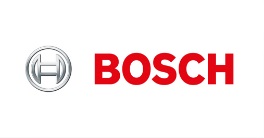 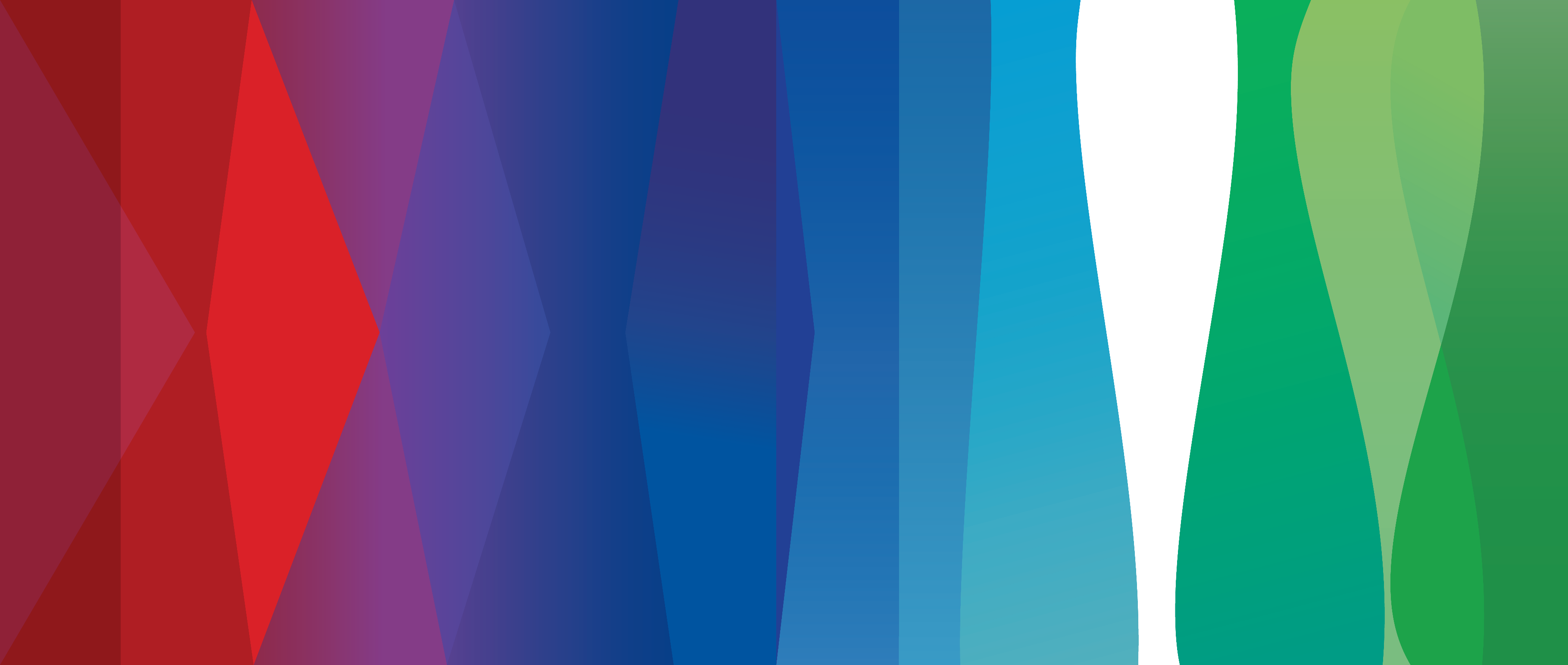 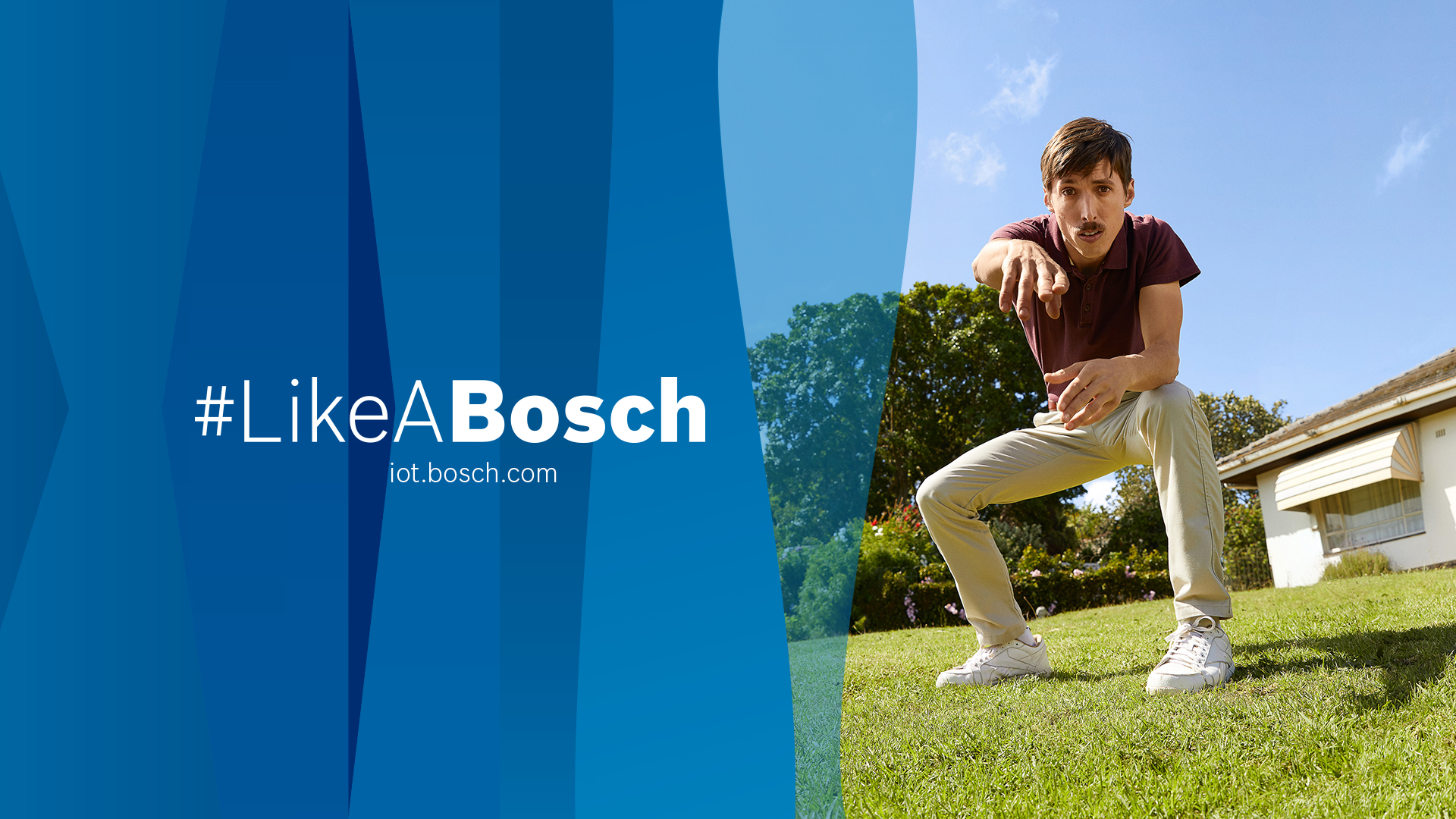 Thank You!
Thank You!
Eduardo Martins
Engenheiro de Vendas 
Eduardo.Martins@br.bosch.com
+55 41 3341-2804 | +55 41 99853-7676
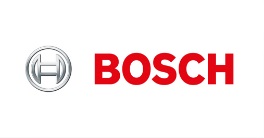